Nerovnosti ve zdraví
Střední délka života
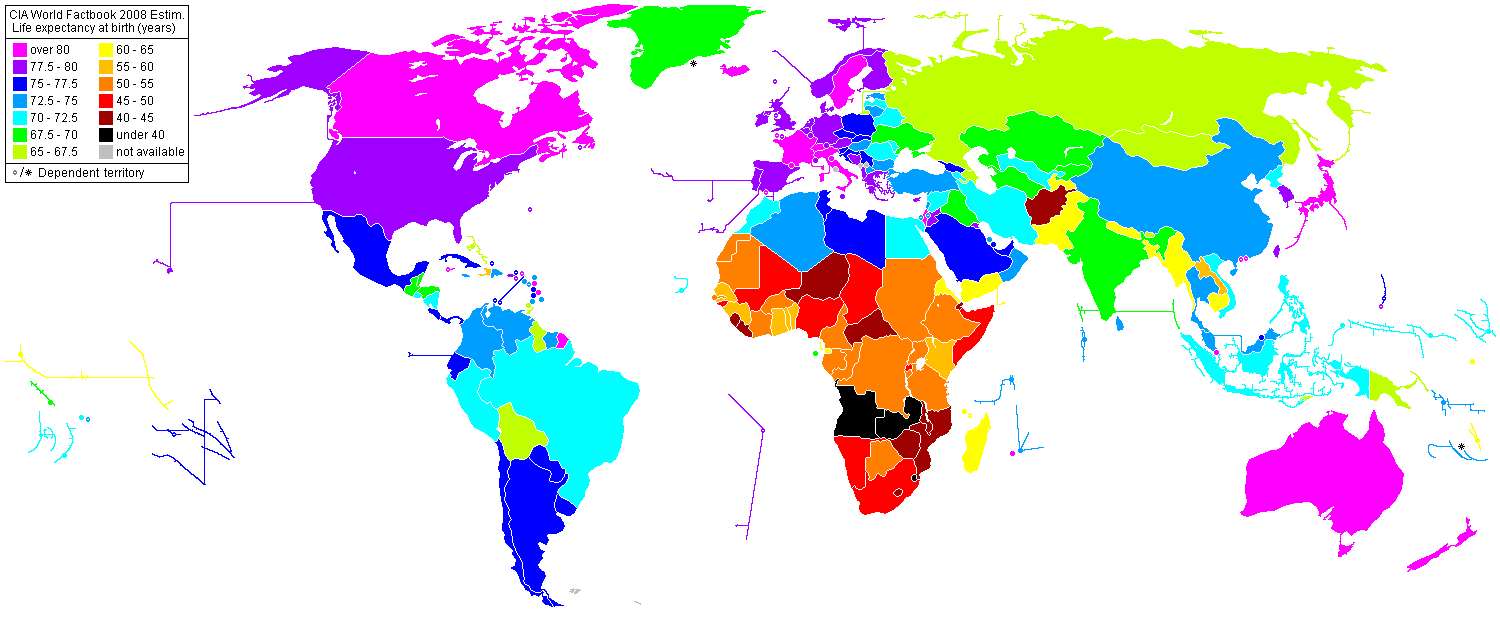 Rozdíly ve zdraví mezi zeměmi
Bohatství a zdraví
Materiální vysvětlení nerovností
Chudé vs bohaté země
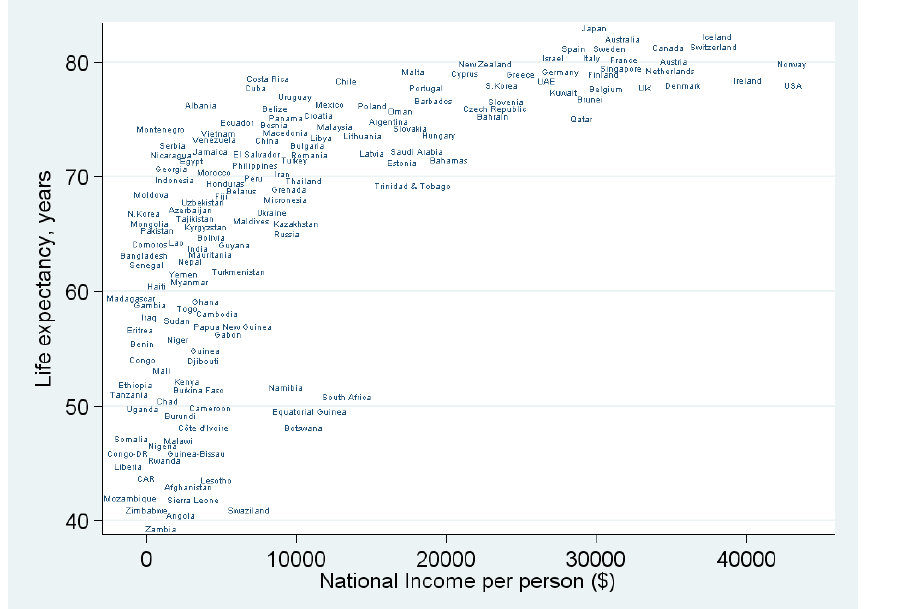 Chudé v bohaté země
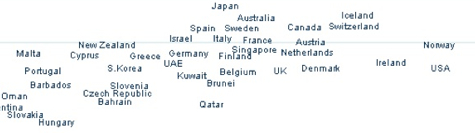 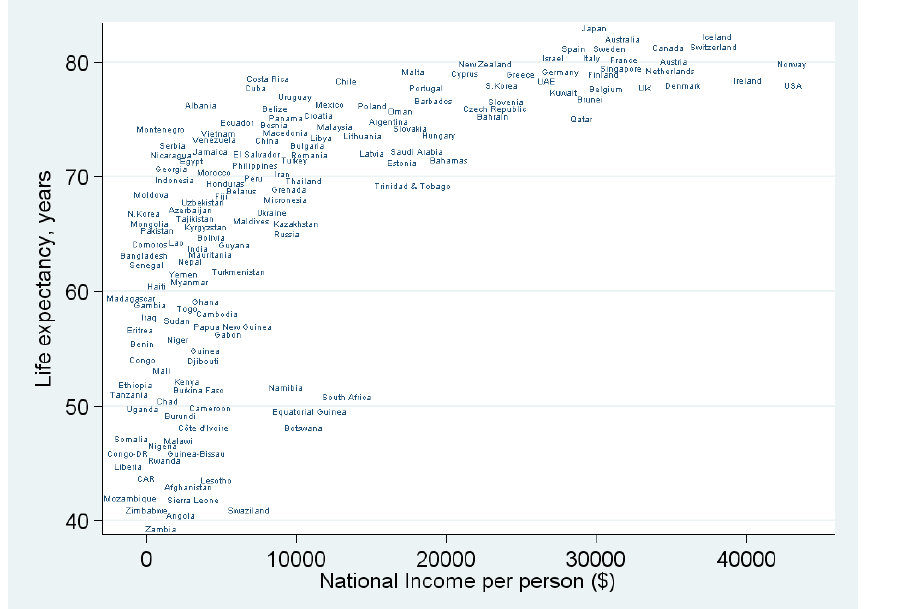 Kolikrát bohatší je 20% nejbohatší populace ve srovnání s 20% nejchudší populace
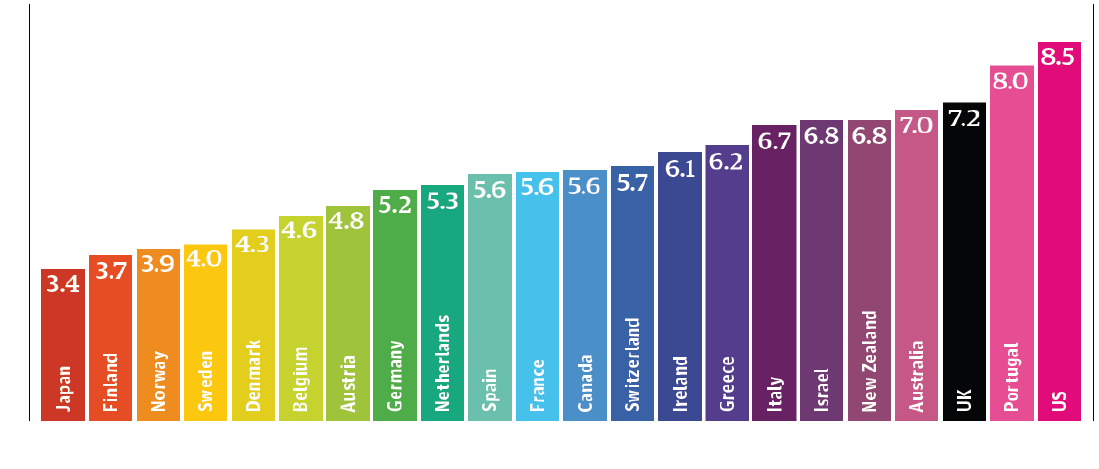 Bohaté země
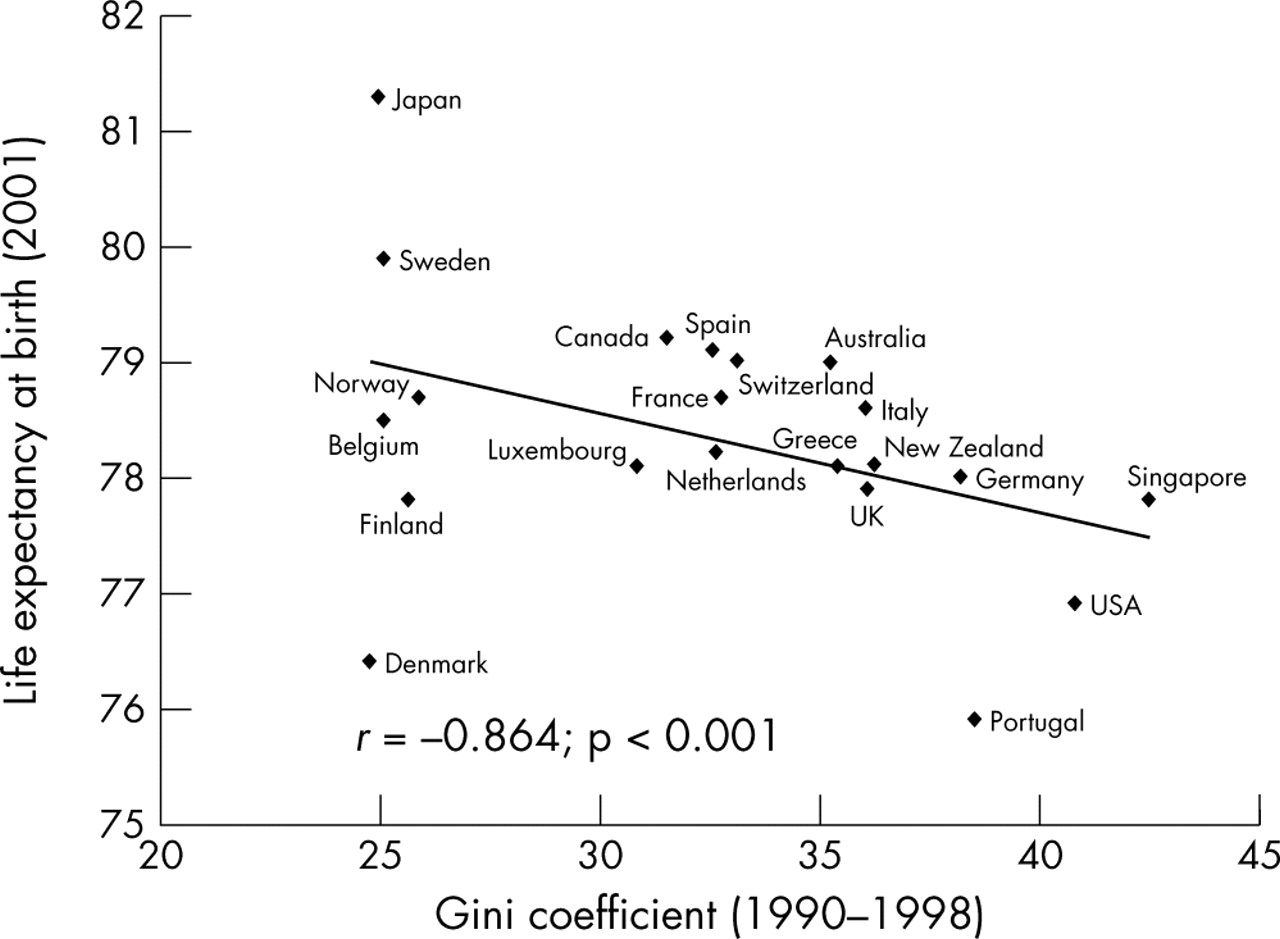 Bohaté země
Není důležité, jak velký je koláč, ale jak je rozdělen.
Vztah mezi bohatstvím země a indexem zdravotních a sociálních
Index:
SDŽ
Gramotnost
Koj. úmrtnost
Násilí
Počet vězňů
Počet nezletilých                                                                    matek
Důvěra
Obezita
Duševní poruchy                                                                             vč. drogové                                                                      a alkohol. závislosti
Sociální mobilita
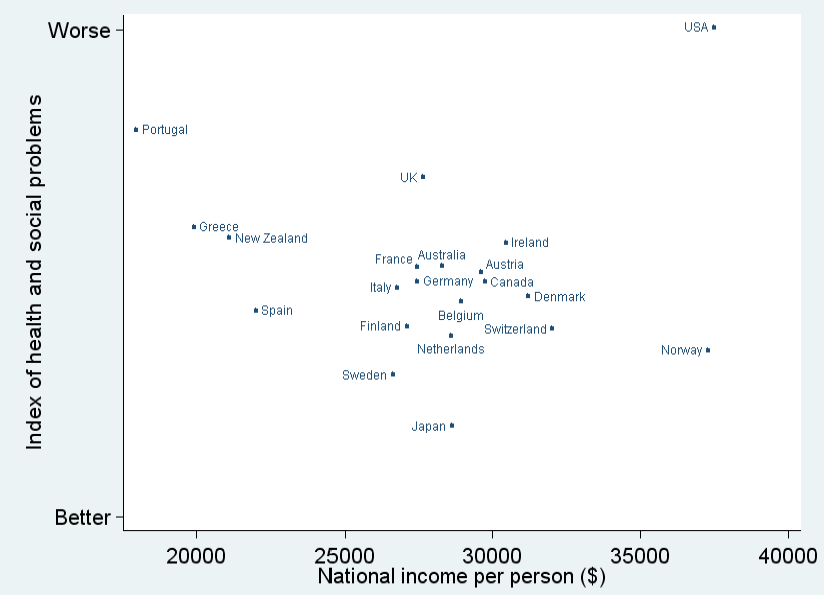 Vztah mezi příjmovou nerovností a indexem zdravotních a sociálních problémů
Index:
SDŽ
Gramotnost
Koj. úmrtnost
Násilí
Počet vězňů
Počet nezletilých                                                                    matek
Důvěra
Obezita
Duševní poruchy                                                                             vč. drogové                                                                      a alkohol. závislosti
Sociální mobilita
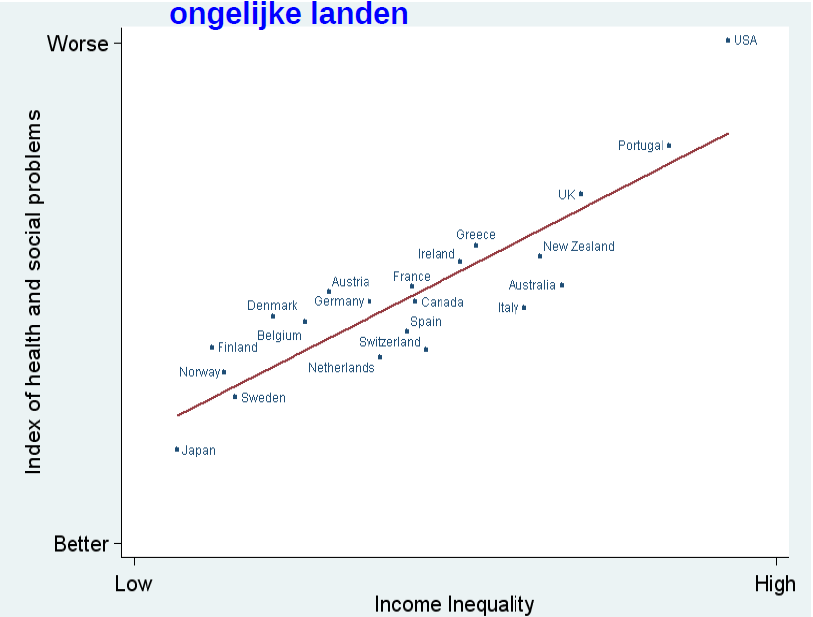 Životní podmínky dětí jsou lepší v zemích s menší příjmovou nerovností
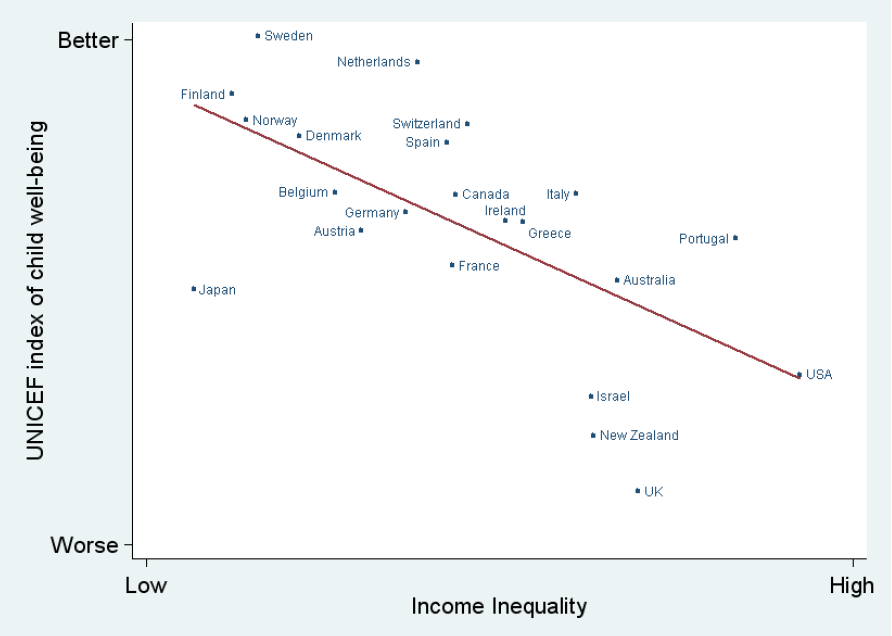 Životní podmínky dětí nesouvisí s průměrným příjmem
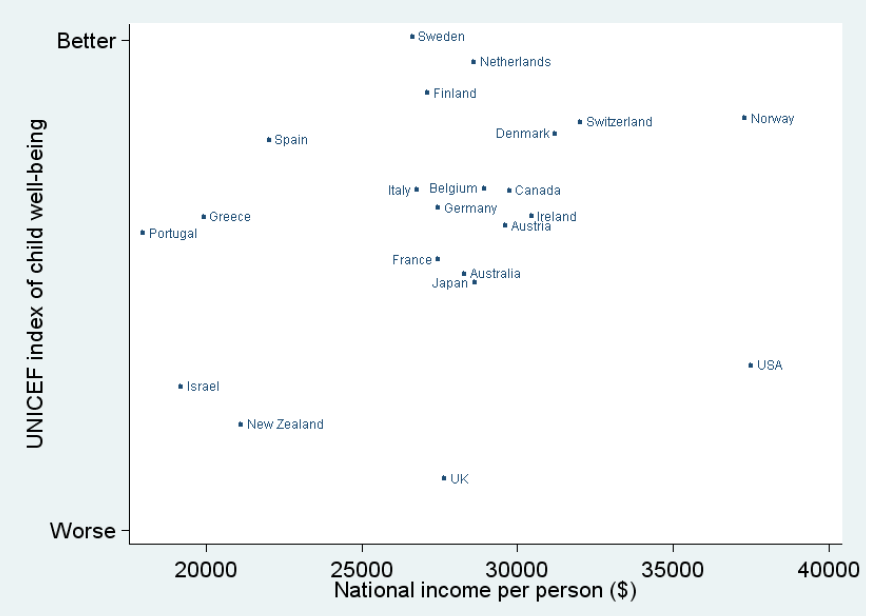 Důvěra mezi lidmi je vyšší v zemích s nižší příjmovou nerovností
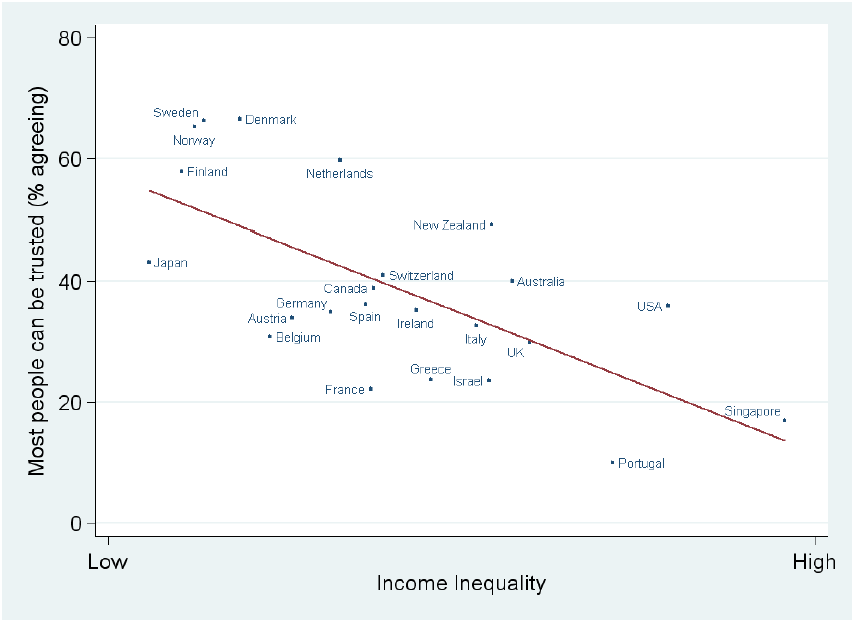 Proč jsou lidé (a jejich zdraví) tak citliví na nerovnost ve společnosti?
Rozdíly ve zdraví mezi zeměmi
Bohatství a zdraví
Materiální vysvětlení nerovností
Sociální soudržnost a zdraví
Psychosociální vysvětlení nerovností
Rozdíly ve zdraví mezi zeměmi
Bohatství a zdraví
Materiální vysvětlení nerovností
Sociální kapitál a zdraví
Psychosociální vysvětlení nerovností 
Přerozdělování příjmů
Neo-materiální vysvětlení nerovností
13ZÁKLADNÍ DETERMINANTY ZDRAVÍ
Determinanty zdraví
okolnosti, které chrání, upevňují a posilují anebo naopak oslabují a poškozují zdraví
Determinanty zdraví
Nejvýznamnější determinanty zdraví leží mimo tradičně chápaný sektor zdravotnictví
14VÝZNAM SOCIÁLNÍCH DETERMINANT ZDRAVÍ
Sociální determinanty zdraví
Podmínky, do kterých se lidé narodí a ve kterých vyrůstají, žijí, pracují a stárnou.

Tyto podmínky jsou utvářeny způsobem distribuce peněz, zdrojů a moci na globální, národní i lokální úrovni.
Sociální determinanty zdraví
Jsou zodpovědné za existenci inekvity ve zdraví, 
tj. za existenci nespravedlivých a odstranitelných rozdílů ve zdraví, které nacházíme jak mezi zeměmi, tak uvnitř jednotlivých zemí.
SOCIÁLNÍ DETERMINANTY ZDRAVÍ
Mají původ v uspořádání společnosti (na jakých principech a hodnotách je založen politický, ekonomický, kulturní a sociální život lidí dané společnosti)
Nejsou distribuovány náhodně, ale kopírují sociální nerovnost.
Neoznačují bezprostřední zdravotní rizika, ale sociální podmínky ovlivňující přítomnost či absenci těchto rizik – někdy jsou proto nazývány jako „příčiny příčin“.
Schematické znázornění vlivu sociálních determinant na zdraví
Celkové sociální, kulturní a ekonomické prostředí
Životní a pracovní podmínky
Sociální prostředí
Životní styl
Pohlaví, věk, dědičné faktory
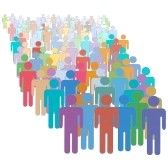 Význam sociálních determinant zdraví
Mají přímý vliv na zdraví.

Vysvětlují největší část rozdílů ve zdraví mezi populačními skupinami.

Strukturují chování vzhledem ke zdraví.

Navzájem se ovlivňují při působení na zdraví.
10 nejvýznamnějších sociálních determinant zdraví
1.  SOCIÁLNÍ GRADIENT 
2.   STRES
3.   ČASNÉ OBDOBÍ ŽIVOTA
4.   SOCIÁLNÍ EXKLUZE
5.   PRÁCE
6.   NEZAMĚSTNANOST
7.   SOCIÁLNÍ OPORA
8.   DROGOVÁ ZÁVISLOST
9.   VÝŽIVA
10. DOPRAVA
SOCIÁLNÍ GRADIENT
Nejde o rozdíly ve zdraví mezi chudými a bohatými nebo mezi chudými a zbytkem společnosti.
Nerovnost ve zdraví v ČR
SOCIÁLNÍ GRADIENT
Čím nižší SE pozice, tím:

vyšší riziko předčasného úmrtí (kratší SDŽ)
vyšší riziko vážného onemocnění
menší naděje na uzdravení
SOCIÁLNÍ GRADIENT
Sociální gradient je všudypřítomný: 
ve všech společnostech, 
ve všech věkových skupinách, 
u většiny nemocí.
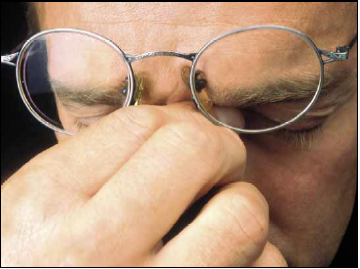 Stres
Stres v důsledku negativních životních událostí a zejména chronických obtíží ohrožuje zdraví.
Stres
je považován za hlavní „převodní“ mechanismus, jehož prostřednictvím se psychosociální podmínky odrážejí ve fyzickém a psychickém zdraví.
Přímý a nepřímý vliv stresu na zdraví
přímý vliv stresu na duševní zdraví
úzkost, neurózy, deprese 

přímý vliv na fyzické zdraví 
obranyschopnost organismu, vnímavosti vůči infekčním nemocem, riziko cukrovky, hladina lipidů v krvi, krevní tlak, riziko infarktu a mozkové mrtvice

nepřímý vliv na zdraví 
kouření, alkohol, sladkosti
Výzkumy stresu
stresory	
 negativní životní události
 chronické životní obtíže
ochranné faktory
kontrola nad životem 
sociální opora a jiné zdroje ze sociálních sítí
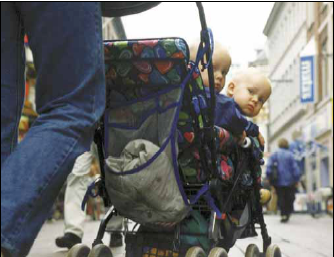 Časné období života
Je důležité, aby rodiče byli oporou svým dětem: zdravotní důsledky raného vývoje a výchovy trvají po celý život.
Časné období života
počáteční stadia života předznamenávají další zdravotní osudy jedince v dospělosti

důležitá je péče o těhotné a matky s malými dětmi
Časné období života
špatné socioekonomické podmínky vedou ke zpomalení růstu, vyššímu riziku emočních, výchovných a zdravotních problémů

chudoba rodičů ovlivňuje vztah dítěte ke škole a následně dosažené vzdělání, riziko nejisté práce a nezaměstnanosti a vyvolává pocit, že člověk sám nemůže příliš ovlivnit svůj život
Sociální vyloučení
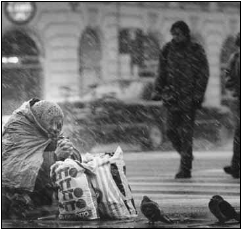 Chudoba, rasismus, diskriminace, stigmatizace či nezaměstnanost vedou k sociální izolaci a zvyšují riziko onemocnění a předčasného úmrtí.
Sociální vyloučení
Nerovnost a chudoba 

Chudoba neznamená jen pozici na nejnižší příčce společenského žebříčku.

Chudoba je stav odlišující chudé od zbytku společnosti.
Absolutní chudoba
nedostatek prostředků k uspokojení základních potřeb
fyzické strádání a přímé ohrožení zdraví a života
její hranice se nemění se změnou standardu života ve společnosti
Relativní chudoba
„Chudými nejsou jen ti, kdo jsou na úplném dně celé společnosti, ale chudobu lze nalézt  v každé sociální vrstvě. 
	Jestliže totiž část příslušníků určité sociální vrstvy má méně, než její ostatní příslušníci, je pravděpodobné, že se ve srovnání s nimi budou cítit chudými.“          
George Simmel
Sociální vyloučení
nový pojem pro chudobu

chudoba ve vyspělých zemích nemá podobu fyzického strádání, ale vyloučení člověka ze základních aktivit společnosti (trh práce,  občanství, konzum)
Sociální vyloučení
týká se zejména přistěhovalců, uprchlíků, etnických menšin, ale i lidí nemocných, postižených a emočně zranitelných (dětské domovy, věznice, psychiatrické léčebny)

pojí se s diskriminací, rasismem a nepřátelstvím
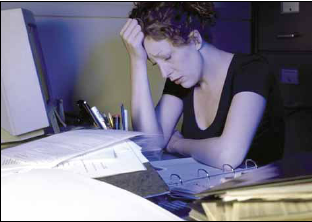 Povaha práce a pracovní prostředí
Stres na pracovišti a nedostatek kontroly nad vlastní prací zhoršují zdraví.
Povaha práce a pracovní prostředí
centrální postavení práce v životě člověka
změny zaměstnanosti v jednotlivých ekonomických sektorech
mění se forma pracovní zátěže
model pracovního napětí
model nerovnováhy mezi úsilím a odměnou
Povaha práce a pracovní prostředí
pracovní stres je významnou příčinou rozdílů ve zdraví
uplatnění kvalifikace, rozhodovací schopnosti
ocenění práce
celková pracovní neschopnost a předčasná úmrtí
Nezaměstnanost a nejistota zaměstnání
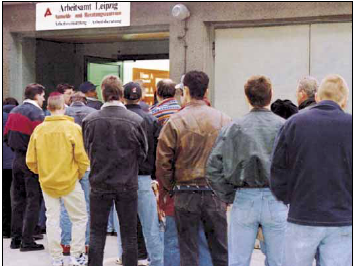 Nezaměstnanost snižuje životní úroveň, stigmatizuje a vede k sociální izolaci.
Nezaměstnanost a nejistota zaměstnání
povaha nezaměstnanosti

koncentrace nezaměstnanosti do určitých SE skupin (osoby s nízkou kvalifikací, mladí lidé, ženy, členové etnických menšin, imigranti) a do stejných rodin (tzv. jobless family) – nebezpečí polarizace společnosti.
Nezaměstnanost a nejistota zaměstnání
snížení životní úrovně, omezení sociálních kontaktů, stigmatizace, pocit méněcennosti, sociální exkluze
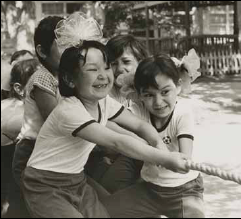 Sociální opora
Přátelství, dobré mezilidské vztahy a pevné sociální sítě zlepšují zdraví.
Sociální opora
Zdroj získávaný ze sociálních sítí

Sociální síť
systém formálních a neformálních vztahů, prostřednictvím kterých získává člověk zdroje ke zvládnutí obtížných životních situací
Typy sociální opory
silná pouta
instrumentální 
emociální
slabá pouta
informační
poradní
Sociální opora
přátelství, dobré sociální vztahy a podpůrné sociální sítě
přispívá k řešení citových i materiálních problémů 
deprese, komplikace v těhotenství, častější a závažnější tělesné postižení
sociální izolace
sociální koheze
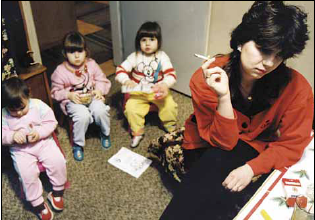 Drogy
Zneužívání drog není jen otázkou individuální volby, ale je do značné míry ovlivněno širším sociálním prostředím.
Drogy
kouření, alkoholismus či jiná  drogová závislost  vedou k zdravotním potížím
často jde o reakci na neutěšené sociální a ekonomické podmínky, které se v důsledku užívání drog ještě zhoršují
pojí se s násilím, nehodami, otravami, poraněními a sebevraždami
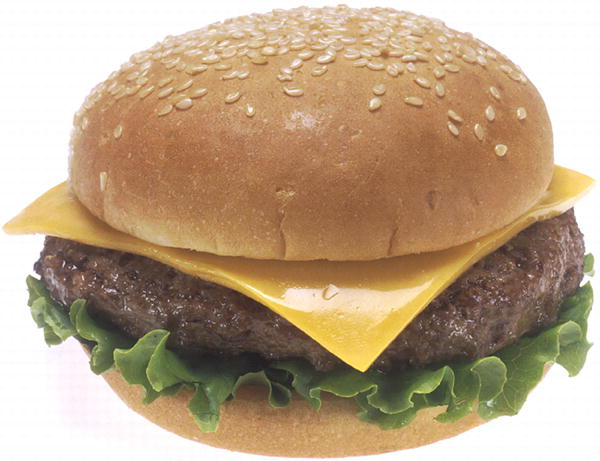 Výživa
Dostupnost a cena zdravé stravy je politickým problémem.
Výživa
zejména problém složení a pestrosti stravy
obezita jako nemoc chudých
dostupnost a cenová přijatelnost výživného a kvalitního jídla má větší vliv než zdravotní výchova
vztah výživy a pohybu
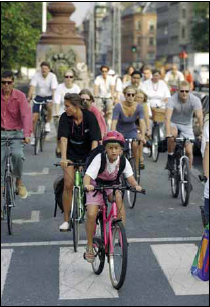 Doprava
Chůze, jízda na kole a využívání veřejné dopravy znamená lepší zdraví.
Doprava
omezení pohybu
dopravní nehody
omezení sociálních kontaktů
znečištění ovzduší, hluk
ZJIŠTĚNÍ
Špatné sociální a ekonomické podmínky výrazně ovlivňují zdraví lidí. 
Sociální podmínky působí na zdraví lidí 3 základními cestami:
Materiální podmínky - přímo
Pracovní prostředí – skrze stres a chování
Sociální prostředí – skrze stres a chování
Nerovnosti ve zdraví se netýkají rozdílu mezi chudými a bohatými/chudými a zbytkem společnosti
V evropských zemích narůstá význam relativní chudoby
Zdraví lidí jako veřejný zájem je předmětem veřejné politiky, nejen politiky zdravotní nebo zdravotnictví
DOPORUČENÍ
Při snaze o dosažení co nejlepšího zdraví hrají největší roli všechna opatření týkající se:
vzdělání, 
pracovních podmínek a zaměstnanosti,  
sociálního zabezpečení a pomoci,
péče o rodiny s dětmi,
bydlení,
dodržování lidských práv.